The Role of Career Information and Technological Resources in Career Planning
Chapter 7
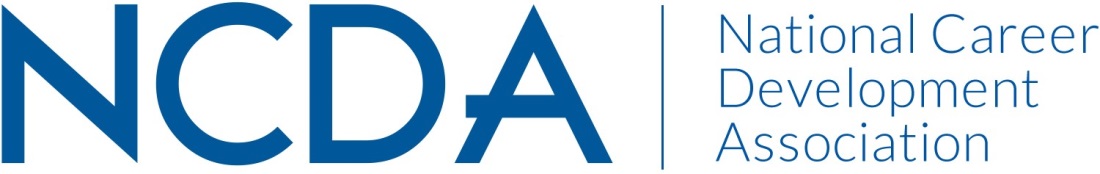 Learning Objectives
Learning Objectives
The Role of Information andTechnological Resources
Career Information: Definition and Uses
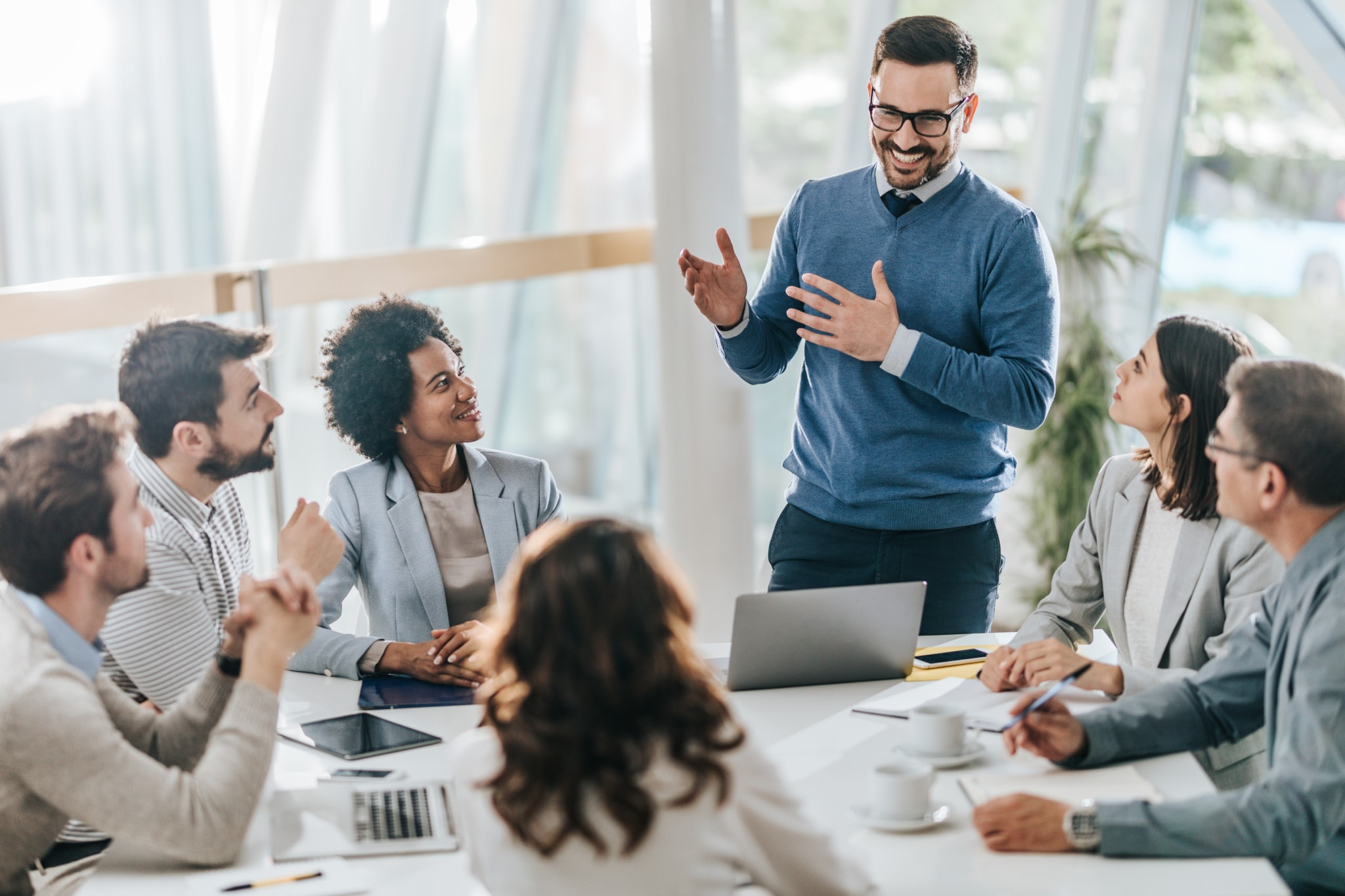 Roles and Responsibilities ofCareer Services Providers
Using information means:
Being aware of international, national, state, and local career information sources, including legislation about employment
Using the mode for accessing information that clients prefer.
Evaluating and determining that information being used is current, valid, and free from bias.
Sequencing the use of information in a way that makes sense and does not overwhelm clients.
Roles and Responsibilities ofCareer Services Providers
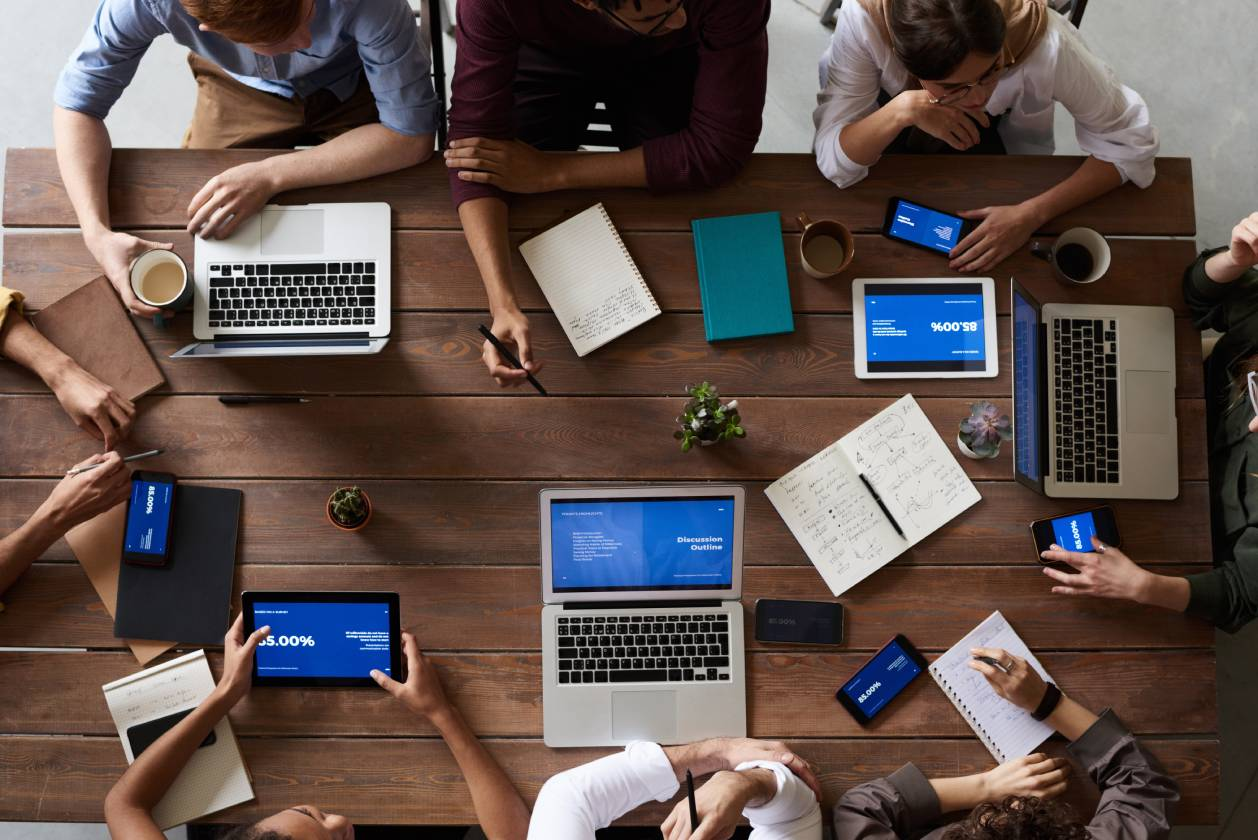 Assessing Client Readiness to Use Technology
Main consideration would be client experience and comfort with technology.

Another possible problem is the impact of negative thinking on using career information.
Types of Information
Classification Systems
What Affects the Labor Market?
What Affects the Labor Market?
Common Career Information Sources
O*NET​
My Next Move​
Occupational Outlook Handbook​
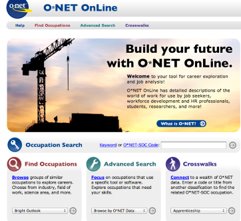 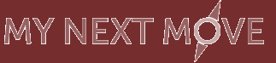 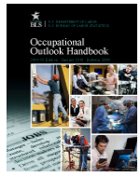 Career One-Stop​
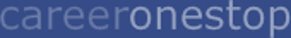 Social Networking Sites (SNS) and Other Online Tools
Career services providers can help individuals wanting to use SNS in their job search by:
Helping individuals understand that using social networking is just one aspect of the job search process.
Providing articles about how to use SNS effectively.
Discussing how to use SNS to research companies of interest or join relevant professional groups.
Giving tips on how to create and market an effective online profile or presence.
Reviewing privacy issues associated with being in online SNS groups.
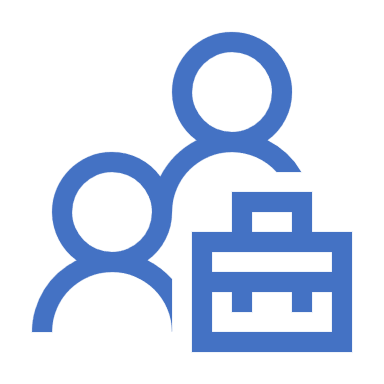 Online tools
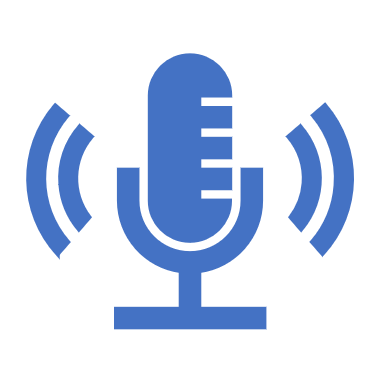 Blogs: A blog (short for weblog) is similar to an online diary.
Podcasts: A “program made available in digital format for automatic download over the Internet”.
Wikis: In common language today, wiki has come to refer to a webpage to which multiple people can add content
Discussion Boards: A discussion board or group is a website that allows individuals to “discuss” various topics.
Mobile apps are growing in popularity and many of your clients may be interested in a mobile version of career information resources.
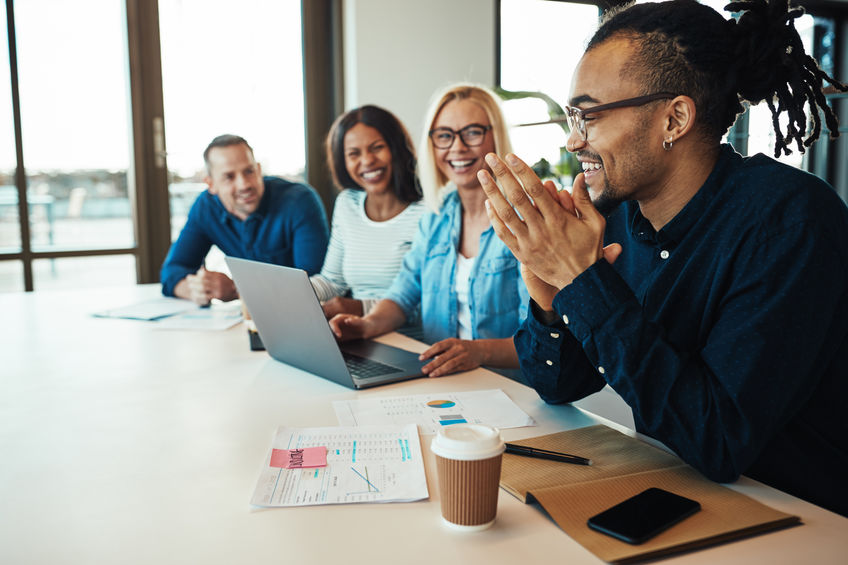 Career Information Literacy
Can you:
Recognize when information is needed?
Locate information that you or your clients need?
Critically evaluate information to determine its quality, currency, and accuracy?
Effectively use the needed information?
Critically Evaluating Informationand Technological Resources
Incorporating Information/Technology Into Career Planning
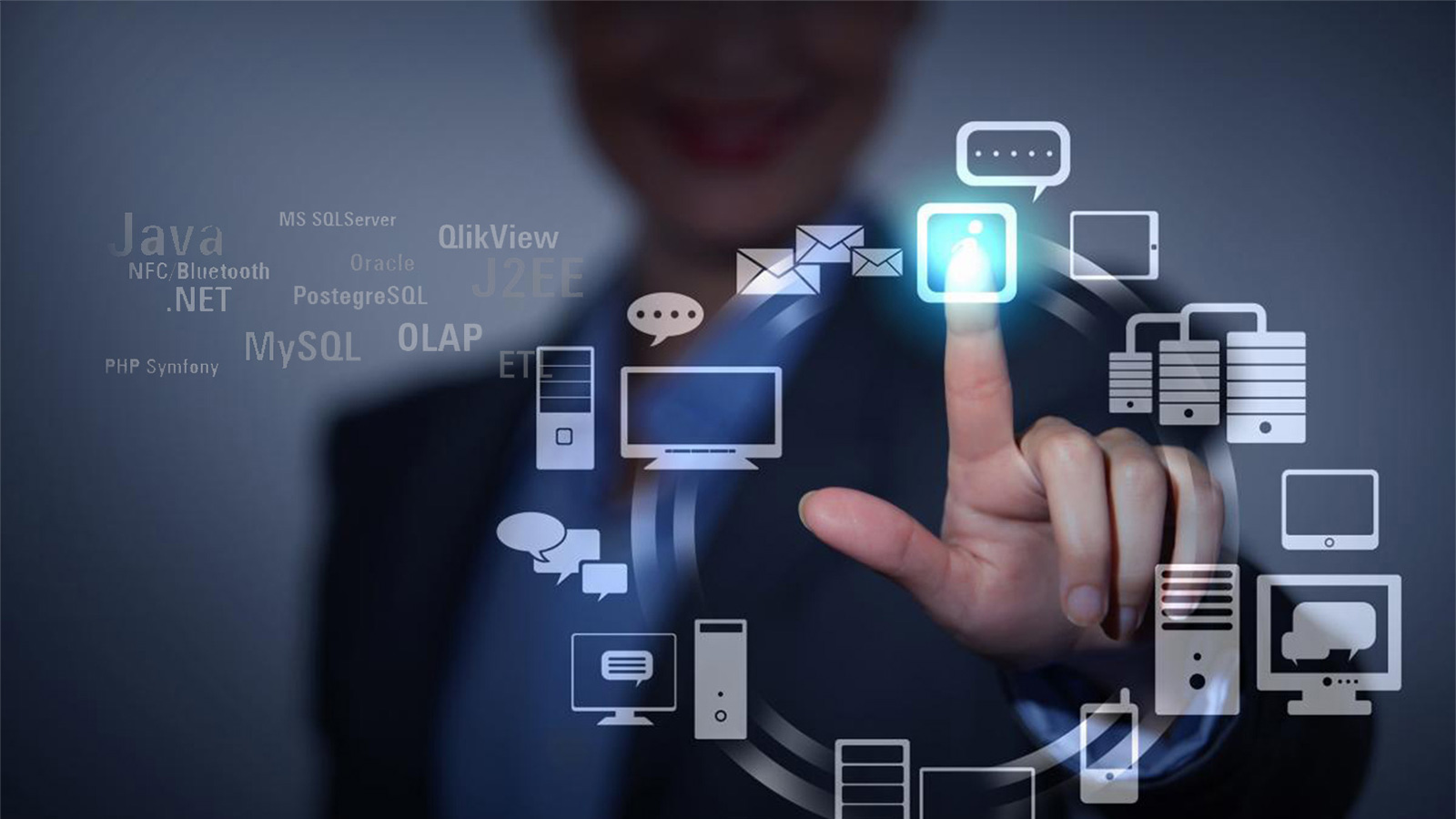 Technological Resources:Benefits
Some benefits include:
expediency 
currency
convenience
24/7 availability/service
access to multiple sources of information
lower expense
ability to address different learning styles
Technological Resources:Challenges
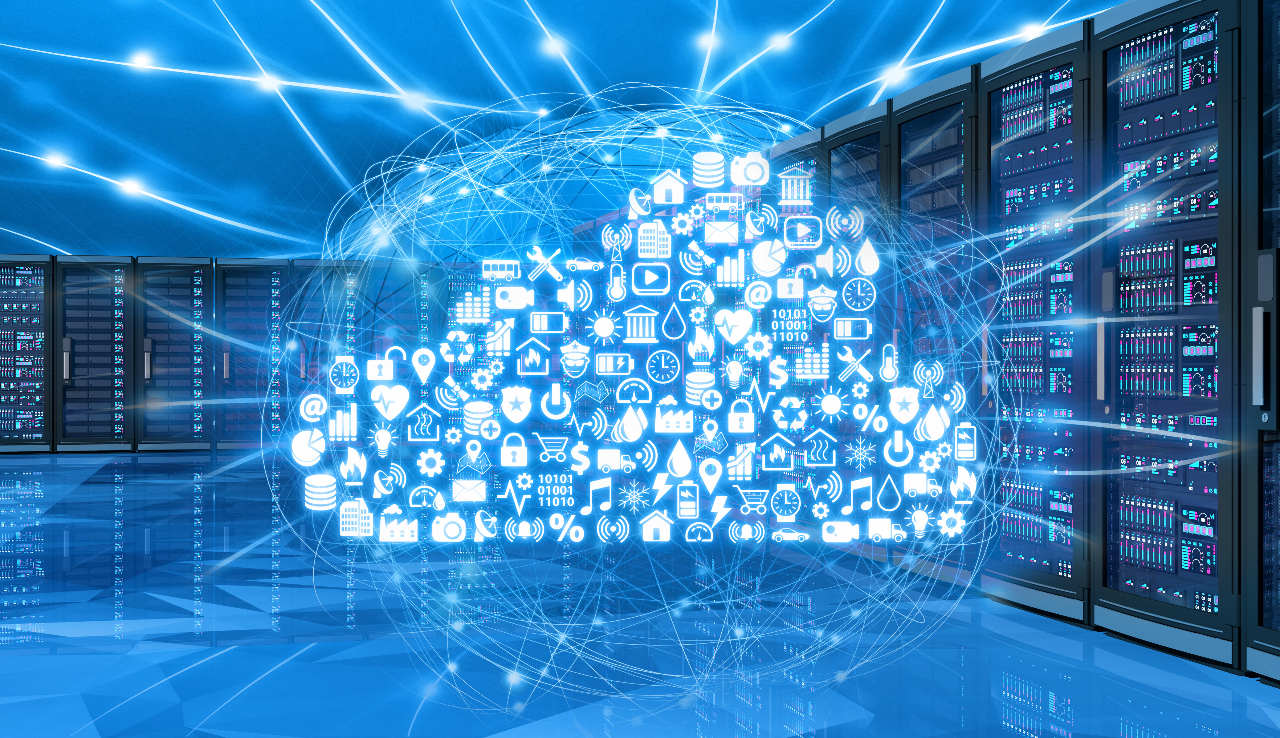 Some potential challenges of online tools include:
The skill levels of both the client and the career services provider.
The “digital divide”
Maintaining privacy and confidentiality
Quality of resources
Online Service Delivery
Evaluating Technological Readiness